EOSC Services & Architecture: the EOSC-hub approach
Tiziana Ferrari, Project Coordinator, EGI Foundation
Dissemination level: Public
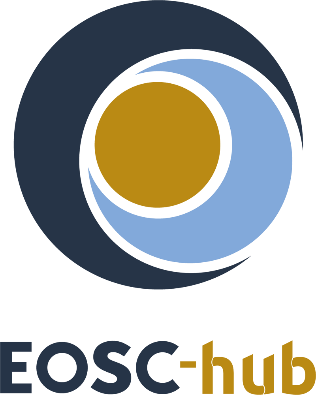 20 digital research infrastructures, 
EGI, EUDAT CDI and INDIGO-DataCloud 
jointly offering services, software and data 
for advanced, data-driven research & innovation
The Hub: 
a European contact point 
to discover, access, use and reuse 
resources for advanced data-driven research
Project contribution to the EOSC Challenges
30/10/18
EOSC: Austria takes initiative
3
Project contribution to the EOSC Challenges
30/10/18
EOSC: Austria takes initiative
4
Project contribution to the EOSC Challenges
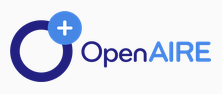 30/10/18
EOSC: Austria takes initiative
5
EOSC-hub Service catalogue
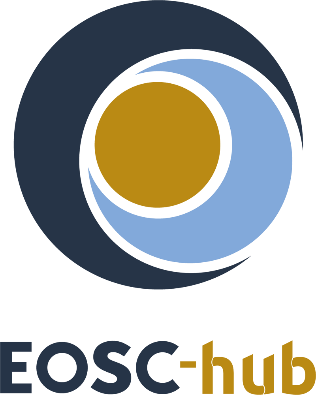 Arts and Humanities
Medical and Health Sciences
Physical Sciences
Earth Sciences
Biological Sciences
Data Lifecycle Management, Compute,
Scientific Applications
Research 
 Enabling 
Services
The 
Hub
Access 
   Enabling 
Services
e.g. Marketplace, AAI
Accounting and Monitoring
Helpdesk, …
https://www.eosc-hub.eu/catalogue/
30/10/18
EOSC: Austria takes initiative
6
Another view on the services based on the Research Data Lifecycle
4
Access, Deposition & Sharing
Application DB (software & VM)
B2DROP (data)
B2Note (data)
B2SHARE (data)
DataHub
1
3
Discover & Reuse
Federation Services
Data Management, Curation & Preservation
B2FIND (data)
Marketplace (Services)
B2HANDLE
B2SAFE
European Certified Trusted Repository
Federated AAI. monitoring, accounting
SLA and order Management
Security incident response and policies
Technical support & Training
2
Processing & Analysis
Thematic data analytics
Scientific Workflow Management, Orchestration (DIRAC, PaaS Orchestrator)
Applications on Demand
Federated HTC & Cloud Compute IaaS & PaaS
Processing of sensitive data
Jupyter Notebook
30/10/18
EOSC: Austria takes initiative
7
Earth Science
EO Pillar
GEO
Climate Research (ENES)
Seismology (ORFEUS, EPOS)
Services by scientific domain
Physical Sciences
Astronomy (LOFAR)
Fusion (ITER)
High Energy Physics (CMS and VIRGO)
Space Science (EISCAT-3D)
Biological Sciences
Marine and freshwater biology (IFREMER)
Biodiversity conservation (LifeWatch)
Ecology (ICOS)
30/10/18
EOSC: Austria takes initiative
8
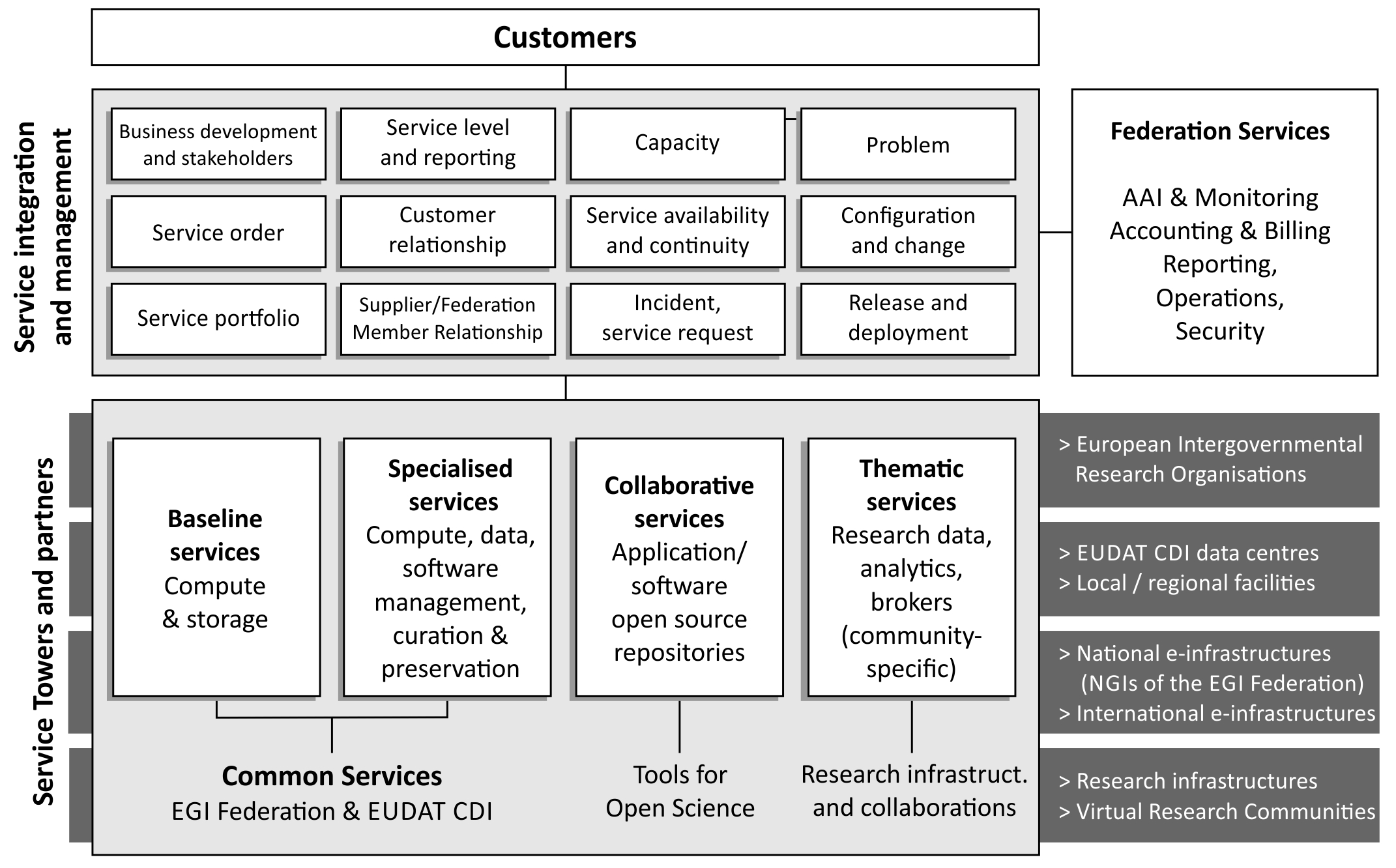 30/10/18
EOSC: Austria takes initiative
9
Contribution of Austria to EOSC-hub
For data & service interoperability
Coordination of Earth Observation programme
Earth Observation Data Centre for Water Resources Monitoring  Coordination of Earth Observation data and services integration
EO data
Platform services
Cloud IaaS
Collaboration with
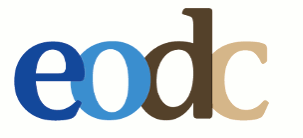 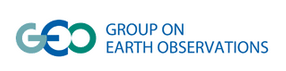 30/10/18
EOSC: Austria takes initiative
11
EOSC role in Earth Science
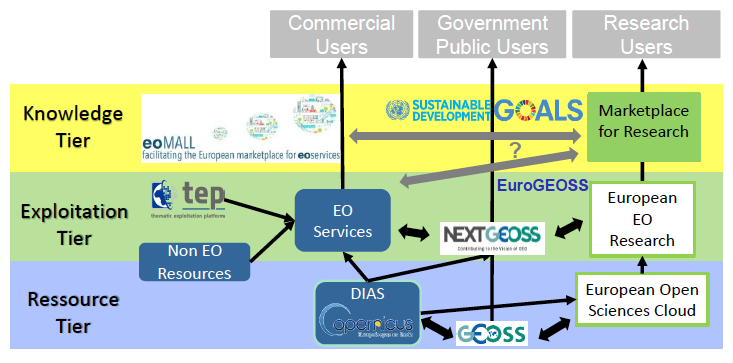 Credits: E. Pajot/EARSC
30/10/18
EOSC: Austria takes initiative
12
Datasets
(EODC) Metadata Catalogue Service, > 3.5 Million datasets, fully compliant with OGC standards
(Sinergise) Landsat-8 data
25 years of observations over Europe
Approximately 200,000 Landsat scenes
Sentinel series: Sentinel-1 GRD, Sentinel-2 L1C, Sentinel-2 L2A, Sentinel-3 OLCI, Sentinel-5P
1,018 * 600 MB Sentinel tiles are required to cover the entire Europe
Envisat MERIS data for the whole world and the full period of operation 
MODiS (Moderate Resolution Imaging Spectroradiometer)
30/10/18
EOSC: Austria takes initiative
13
Cloud Services
CloudFerro http://www.cloudferro.com/
EODC https://eodc.eu
GRNET and CESNET national research clouds https://www.egi.eu/services/cloud-compute/
30/10/18
EOSC: Austria takes initiative
14
Federated Cloud Architecture
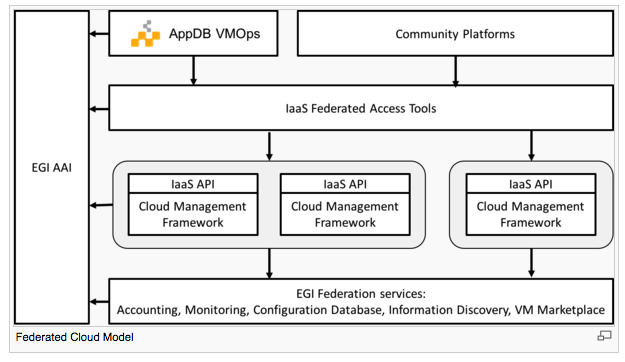 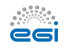 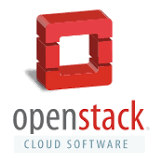 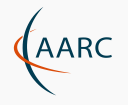 30/10/18
EOSC: Austria takes initiative
15
Platform Services
(TerraDue) Geohazards Thematic Exploitation Platform – TEP – web portal and OGC Open Search and OGC Web Map Service interfaces for data discovery and visualization by developers
(MEEO) Graphic User Interface portal, to support “human" interaction and OGC Open Search and OGC Web Coverage Service interfaces, to support data discovery and access by (web) developers
(EODC) Jupyter-Hub
(Rasdaman) Datacube Service
30/10/18
EOSC: Austria takes initiative
16
Contribution to openEO
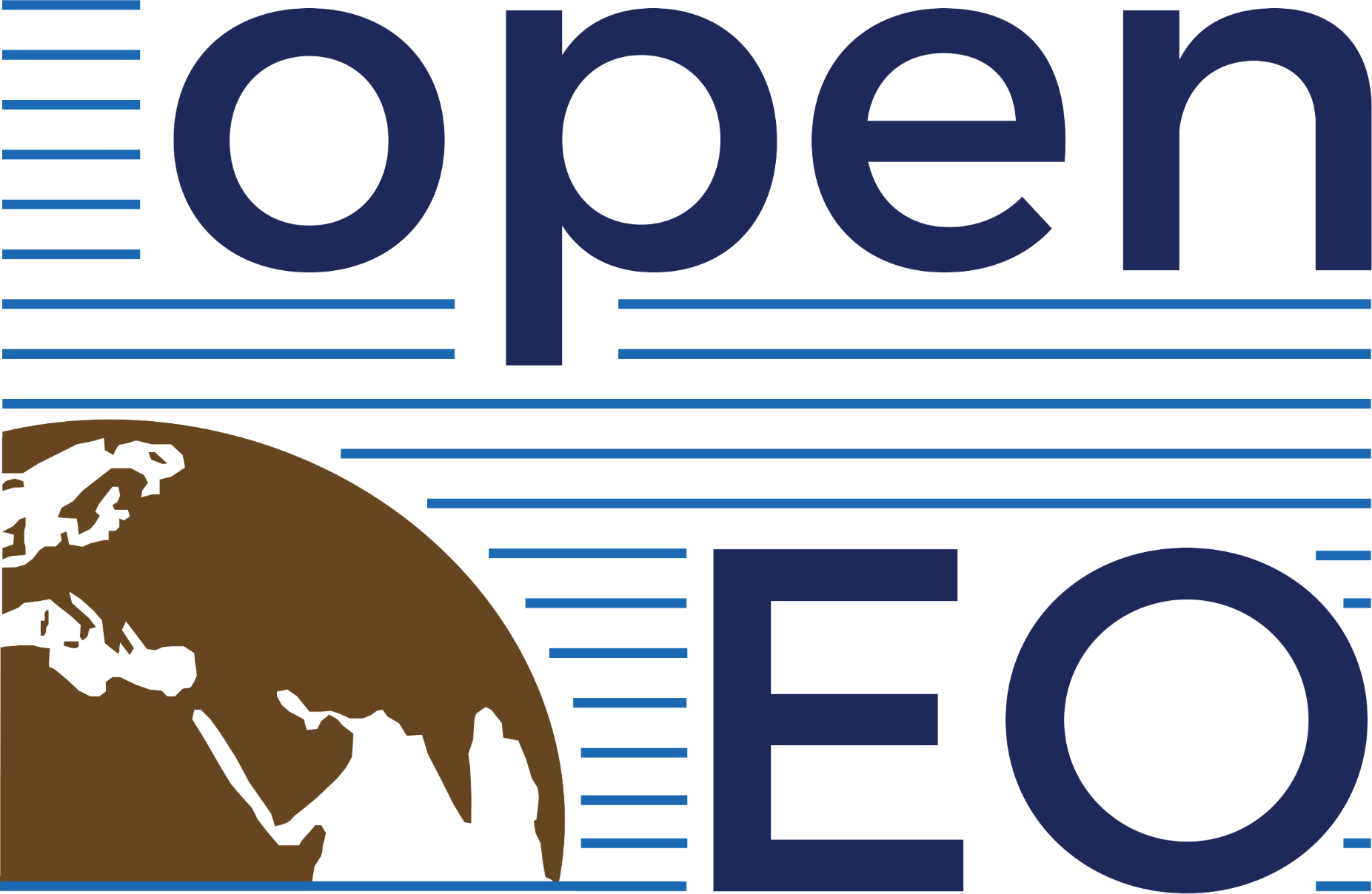 openEO (http://openeo.org/)
An open API to connect R, python, javascript and other clients (application layer) to big Earth observation cloud back-ends in a simple and unified way
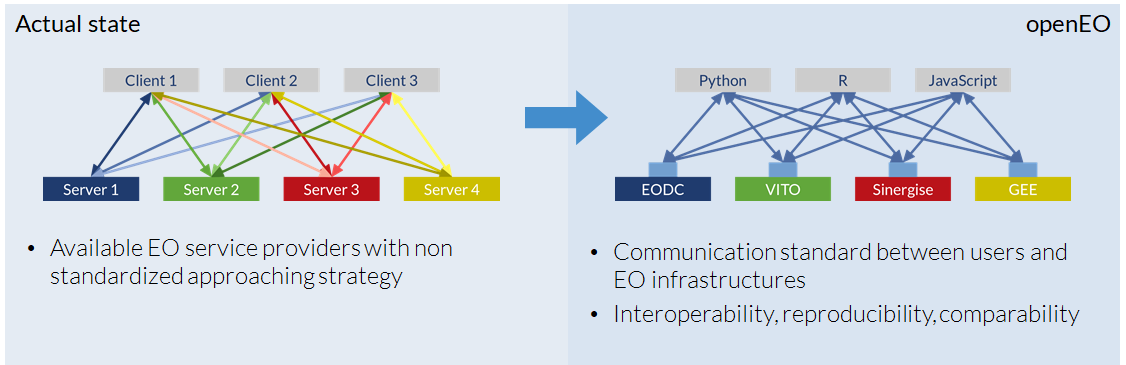 30/10/18
EOSC: Austria takes initiative
17
Austrian contribution to computing through the EGI Federation
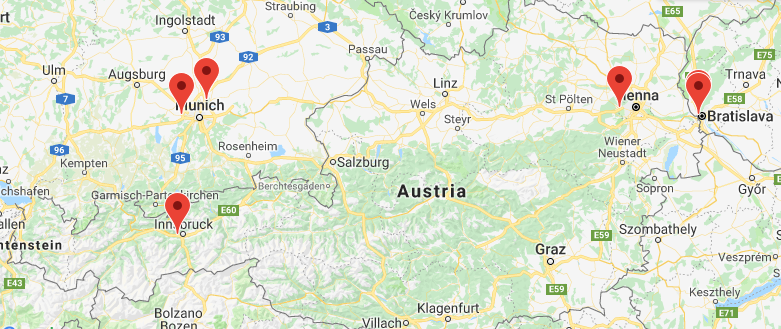 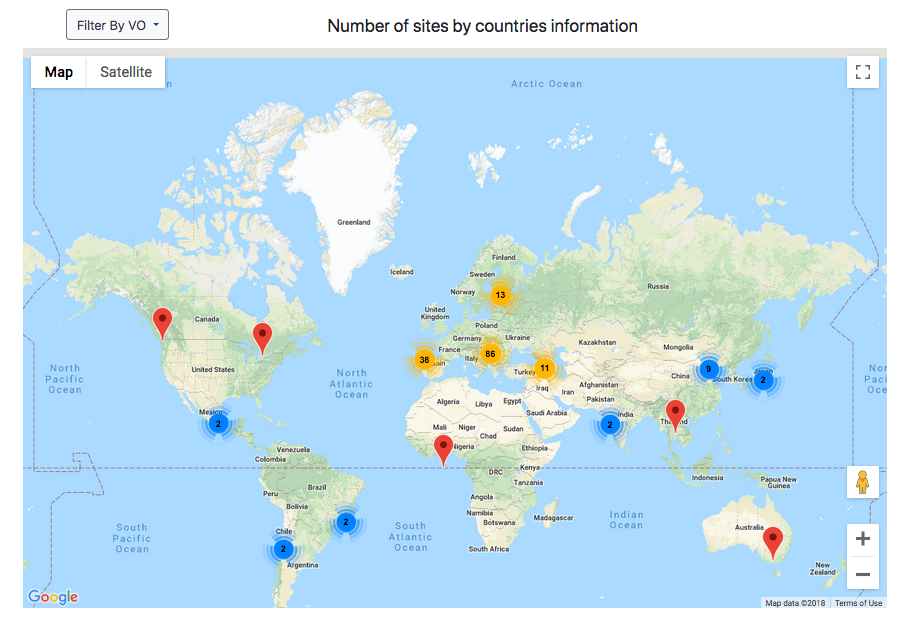 970,600 computing cores, 356 PB disk & 380 PB tape storage
Austrian participation to EGI Federation/HTC Compute: Institute of High Energy Physics, Austrian Academy of Sciences and University of Innsbruck
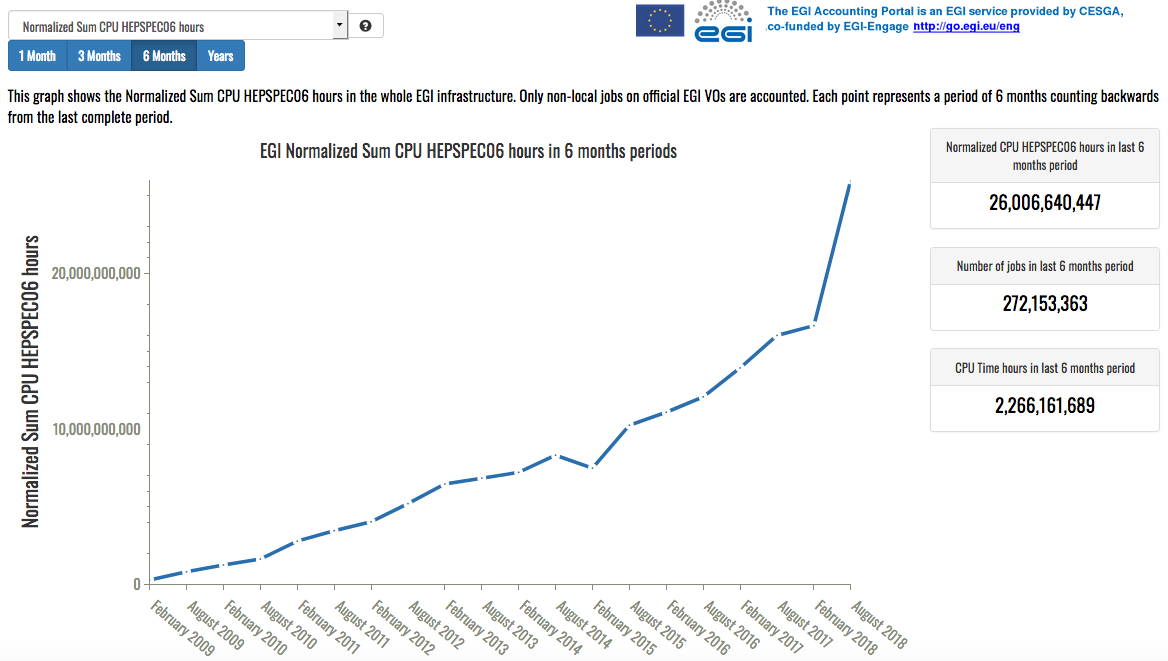 30/10/18
EOSC: Austria takes initiative
18
EOSC-hub is a Commons
Openness by design
Become a provider
https://www.eosc-hub.eu/join-as-service-provider
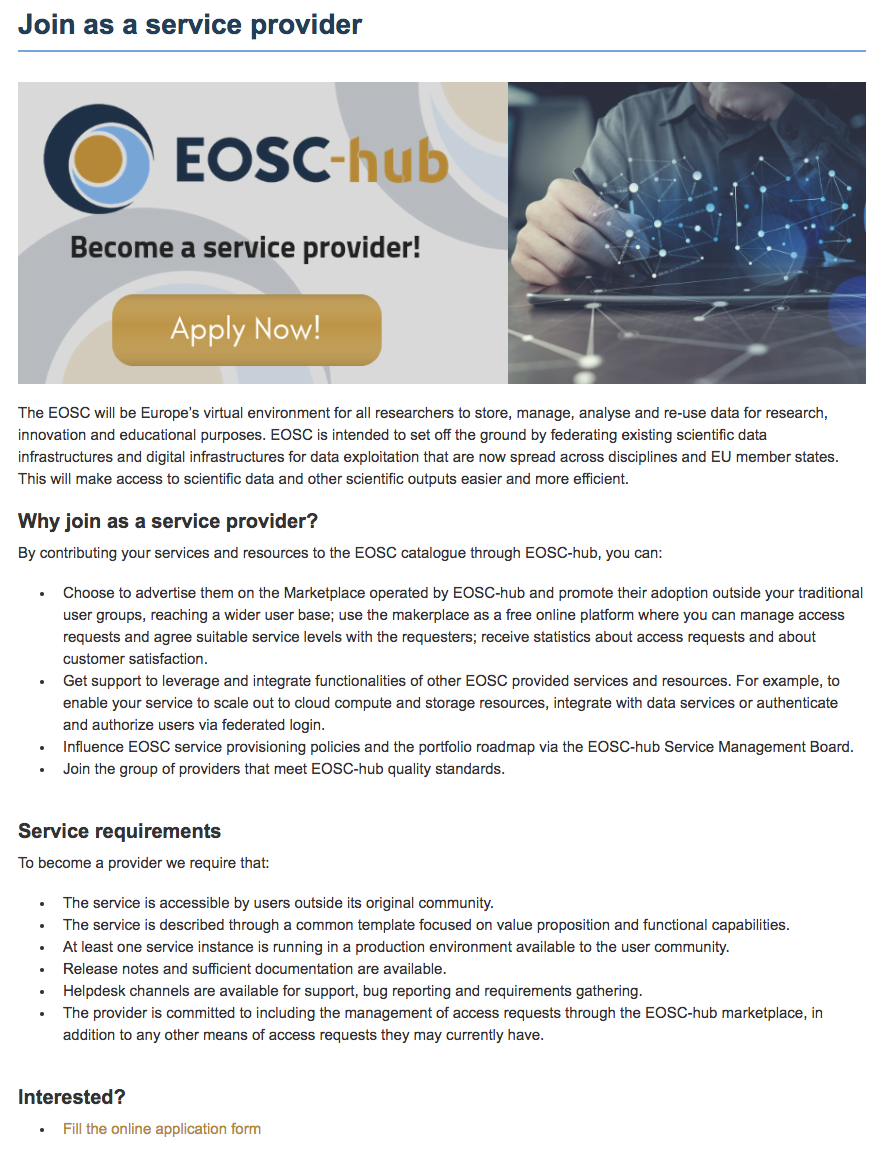 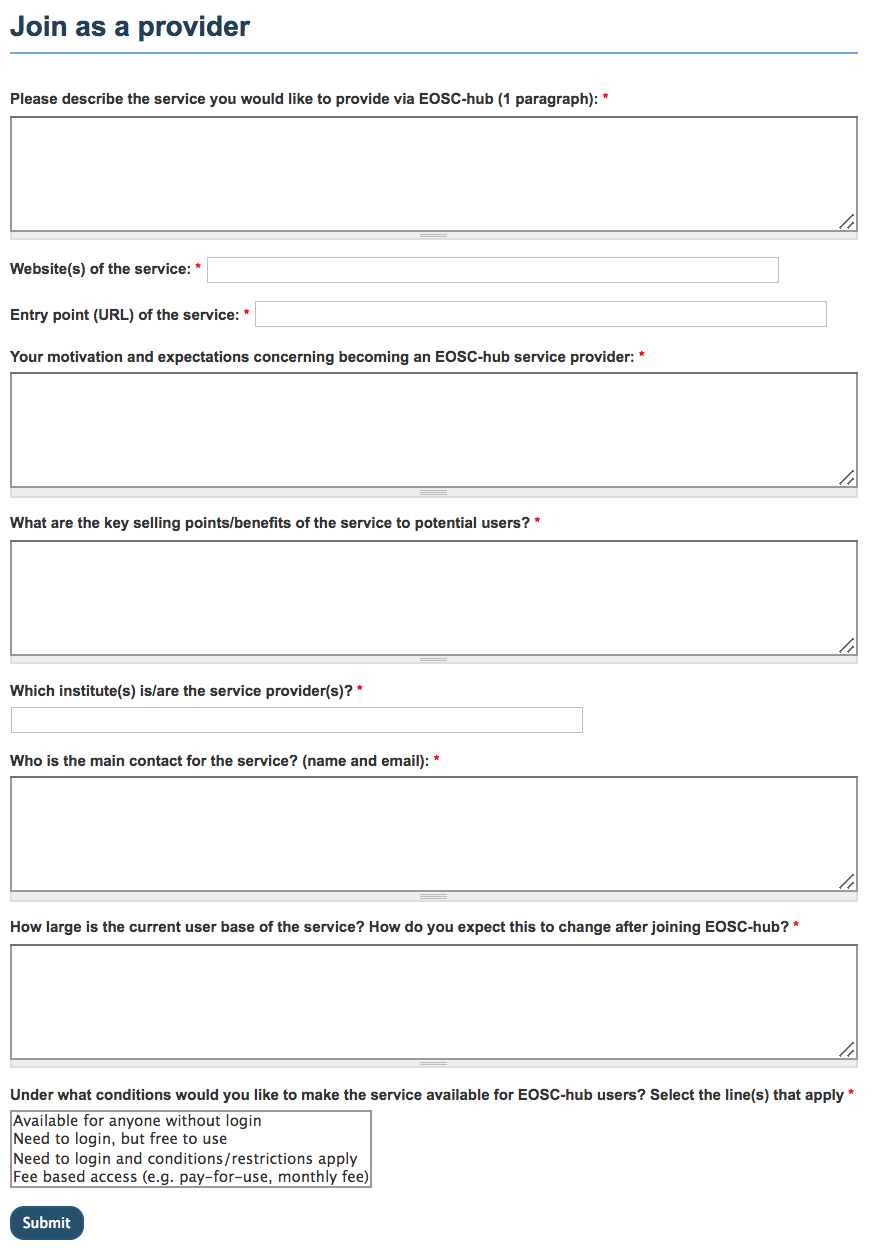 30/10/18
EOSC: Austria takes initiative
20
EOSC-hub Marketplacehttp://marketplace.eosc-hub.eu/
From 23 Nov the Marketplace 
will become a component of
the EOSC Portal
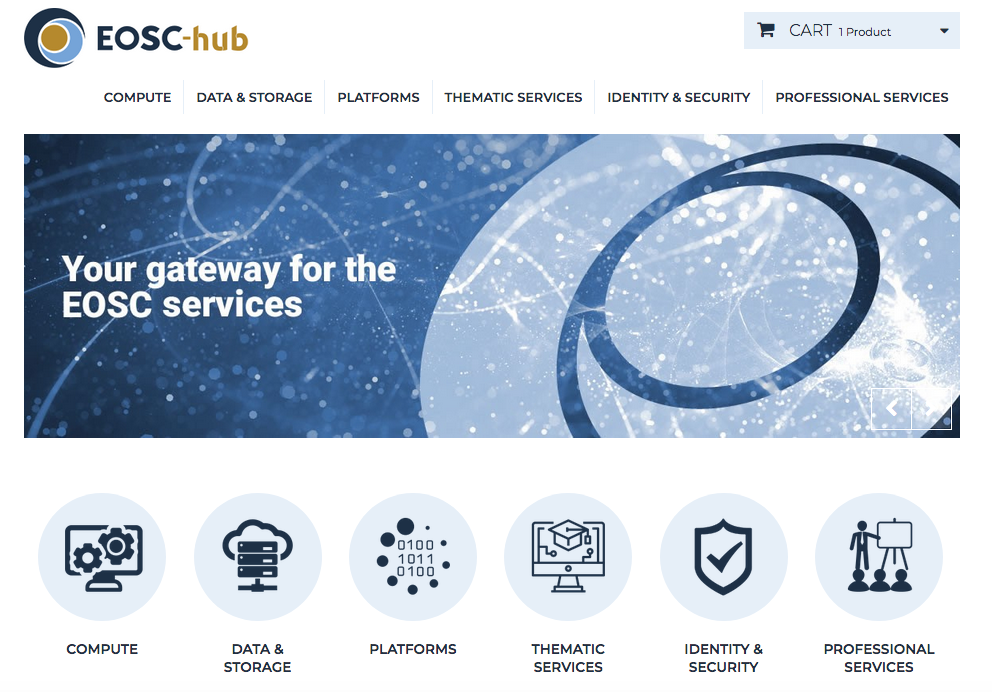 A platform where services can be:
Promoted
Discovered
Ordered
Accessed

3-steps process for users
Authentication & registration 
Product discovery and specification
Ordering and request processing
30/10/18
EOSC: Austria takes initiative
21
Summary
EOSC-hub started in Jan 2018 with an initial set of service selected
Thematic services were selected via an open call mechanism
Most of these services are already available for use
National infrastructures providing services for the support of the data lifecycle are necessary pillars of EOSC
Collaboration among national and international providers is key to the success of EOSC
30/10/18
EOSC: Austria takes initiative
22